Recreational Risk Management of Surface Waterbodies: Cyanobacteria Surveillance in Massachusetts
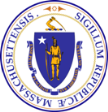 Michael Celona*, Vanessa Curran, Irena Draksic, 
Michael Beattie, Rachel Wilson, & Marc Nascarella

*Presenting Author:

Chief, Water Toxics Unit
617-624-5757
mike.celona@state.ma.us

Environmental Toxicology Program
Bureau of Environmental Health
Massachusetts Department of Public Health
Outline
Harmful Algae Blooms
MDPH Guidelines
Environmental Monitoring Program
Lessons Learned
Future Efforts
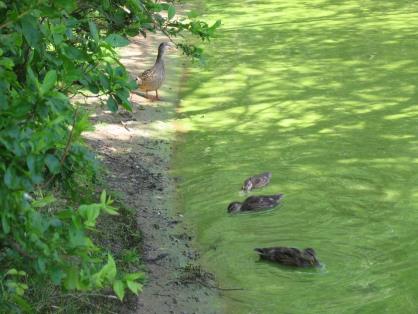 Harmful Algae Blooms
Blue-green algae/cyanobacteria occur in aquatic ecosystems 
Highly concentrated in water: harmful algae bloom (HAB)
Ability to produce toxins  
Human and animal health concerns
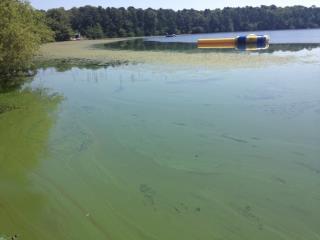 MDPH Guidelines
Established cyanobacteria guidelines in 2008 
MDPH recommends an advisory when: 
A cyanobacteria scum is present 
A cell count exceeds 70,000 cells per milliliter of water
A microcystin level exceeds 14 parts per billion
Advisories remain in place until levels remain below guidelines
MDPH Guidelines
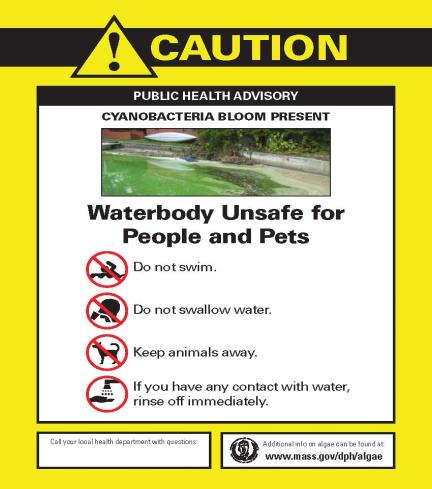 Environmental Monitoring
MDPH established an environmental monitoring program for recreational waterbodies: 
Monitoring strategy
Sampling and analysis protocol
Data evaluation
Recommendations
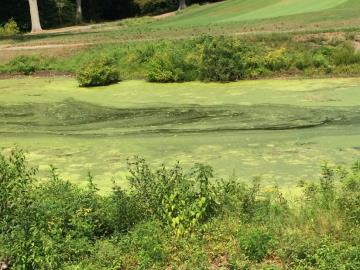 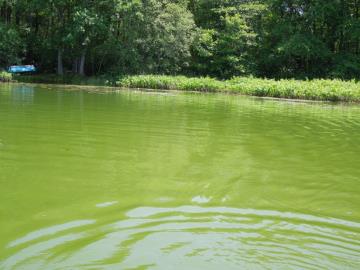 Monitoring Strategy
Two types of HAB monitoring:
Routine
Response
Once detected, samples collected weekly until advisory rescinded
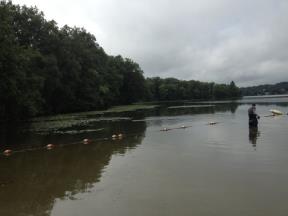 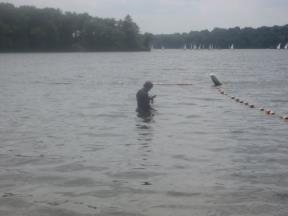 Sampling and Analysis
Sample collection:
Chose location based on likelihood of exposure
Fill 1L  amber bottle at a location 6 inches below the water surface, in 3 feet of water 
Water quality parameters collected in the field included:
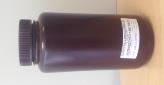 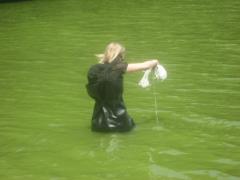 Sampling and Analysis
Photographs are taken to record surface water observations 
Samples are shipped to a private laboratory for analyses: 
Genera identification
Genera cell count
Microcystin level
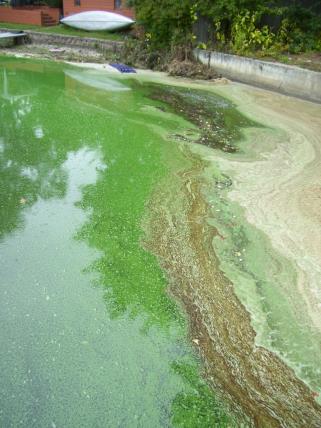 Results
From 2009-2014, 1,075 samples were collected from 75 waterbodies in 58 municipalities  
One-third of samples exceeded the cell count guideline
The dominant genera in the exceeding samples were primarily Anabaena, Aphanizomenon, and Microcystis
Less than 1% exceeded the microcystin guideline
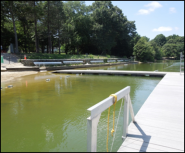 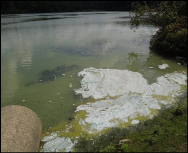 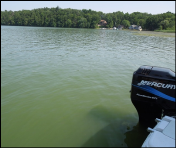 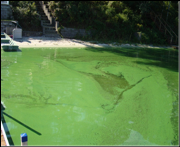 Microcystis Blooms
Anabaena Blooms
Advisories
MDPH recommended a total of 97 public health advisories
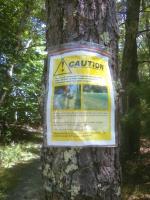 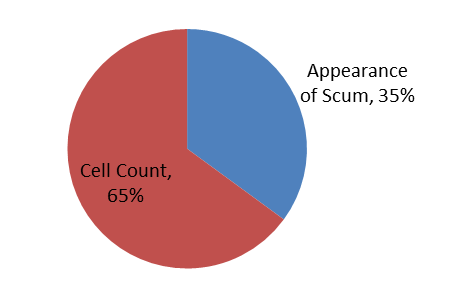 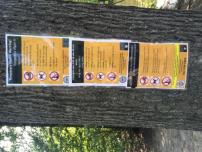 Advisory Length
In general, these advisories lasted less than 60 days
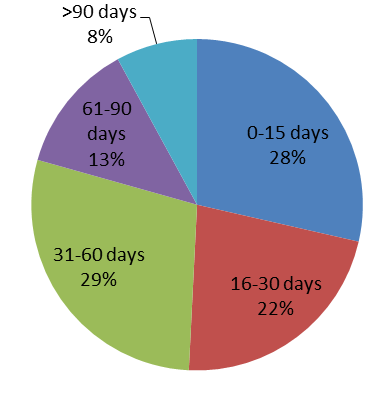 Advisory Issuance by Month
Majority of advisories issued in July and August
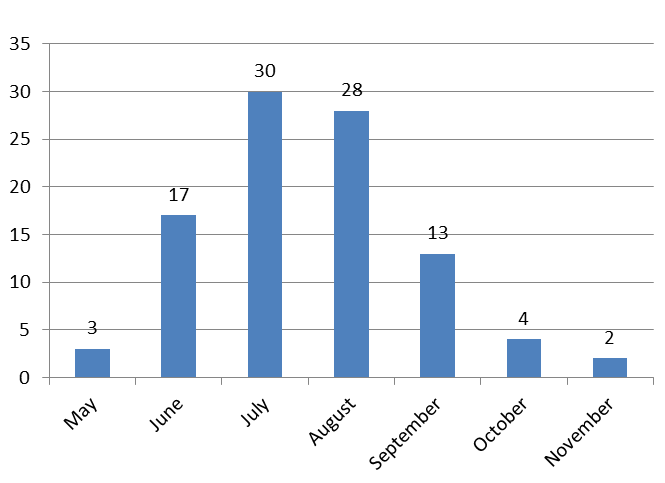 Advisory Locations
Locations tend to be in Eastern Massachusetts
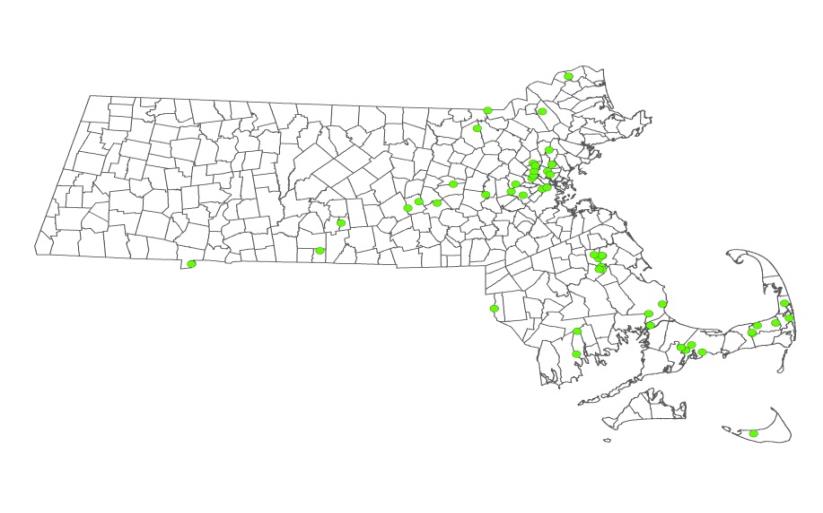 Lessons Learned
HABs are a common in Massachusetts
Tend to be concentrated in eastern Massachusetts  
Most frequently occur in the summer months
May continue into the fall 
Mutual reliance
MDPH relies on local officials/residents to report blooms
Local officials rely on MDPH to provide technical and analytical support  
Monitoring is resource intensive
Lessons Learned
Photographs are important!
A significant number of blooms are identified by photographed scums 
Helps to limit responding to issues that are clearly not HAB-related
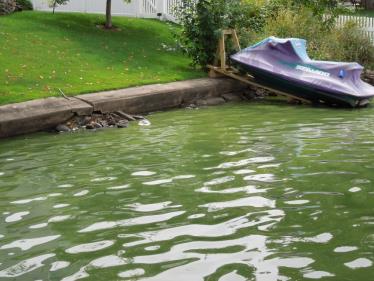 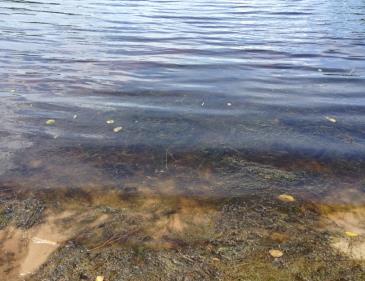 Likely a HAB
Not Likely a HAB
Lessons Learned
Great deal of public interest in this issue

Sampling of media reports from 2015:
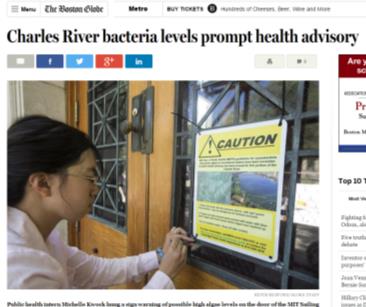 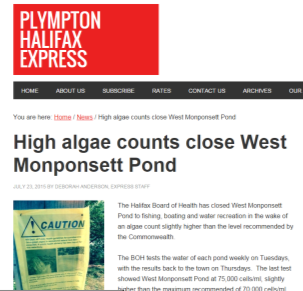 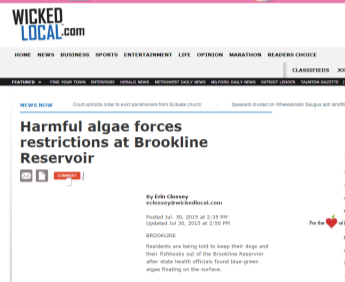 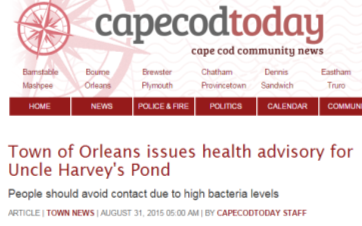 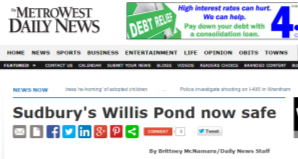 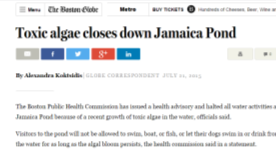 Future Efforts
Harmonize MDPH guidelines with evolving federal guidance
Use data for development of predictive models
Continue to provide analytical and technical assistance to local health officials, requesting agencies, and others
Acknowledgments
This work was partially supported by a US Centers for Disease Control and Prevention cooperative agreement and a US Environmental Protection Agency BEACH grant.
The content of this presentation and the views expressed by the authors do not necessarily reflect the official views of our federal partners. 
State partners: MA Department of Environmental Protection, MA Department of Conservation and Recreation, local health officials, and watershed organizations